一、性理題釋十八題課文
自開天闢地，以至天窮地盡，其間謂之一元。一元共有子丑寅卯辰巳午未申酉戌亥十二會，一會有一萬零八百年，每會因氣象之變遷，而有數期之劫運。現在午會告終，未會始起，自開天以來，共有六萬餘年，已有三期之分：
三期末劫  悟見講
第一期曰青陽劫，應於伏羲時代。
第二期曰紅陽劫，應於文王時代。
第三期曰白陽劫，應於午未交替之際。
每期道劫並降，以渡善良之人，進入道中；惡孽之輩，打在劫內。
三期末劫  悟見講
溯自寅會生人，以至於今，眾原子生生死死，貪戀紅塵假景，迷失本來性靈，既不知從何而來，復不知尋路而歸，愈沉愈迷，愈迷愈壞，世風險詐，已達極點，因之釀成空前之大劫，故曰：「三期末劫。」
三期末劫  悟見講
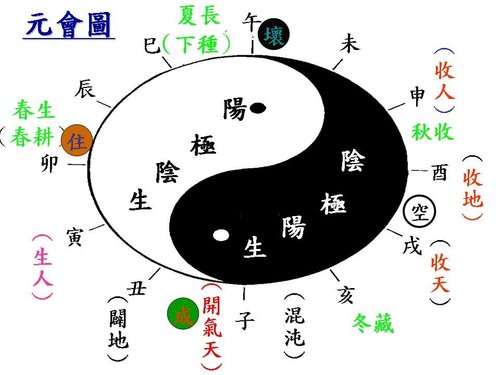 元會圖
三期末劫  悟見講
二、青陽期之劫難
青陽起於伏羲氏的時候，到商朝太丁(西元前1138_前1136年)，在這之中，稱作青陽期。
當初人類造罪較輕，上天降下九劫，劫名叫龍漢水劫。
當初在中國或外國，都有九次大會戰，均以洪水為害，故名水劫。
之後又連續更換九個時代，哪九個時代呢？
三期末劫  悟見講
神農、軒轅、少昊、顓頊、帝嚳、堯、舜、禹、湯共九個時代
當時仙家傳有珠子九粒，號稱九轉金丹，因為上古時代，沒有文字計數，故以珠代數。
每一顆珠子，代表一個劫數，共有九顆珠子，就代表九個劫數。
三期末劫   悟見講
三、青陽期之降道
但是世界上的人，並非都是惡的，其中還有不少的好人，上帝不忍善惡不分、玉石俱焚，故特將天道降世。
又恐世人不知，因此，派木精子降世為伏羲氏，代天宣化，傳授真宗大道，救起皇胎原子，使其在世躲劫避難，出世超生了死，這就是青陽普渡。
三期末劫   悟見講
四、青陽期之三寶
明君代天傳道，傳下三件寶貝 
玄關竅-我們本性所居的玄關竅
口訣-無量壽佛
合同-蓮葉合同
蓮葉屬青色，居於最上，因此道統在君王相傳，故稱有道明君、無道昏君。這就是青陽期。
三期末劫   悟見講
五、紅陽期之劫難
紅陽起於商朝帝乙時(西元前1135)，到中華民國止，叫做紅陽期。
紅陽期人類造罪較前期重，上天降十八個浩劫，名叫赤明火劫。
當時不論在中國或外國，都有十八次大會戰，均以烽火為害，之後又連續更換十八個時代，哪十八個時代呢？
三期末劫   悟見講
西周、春秋、戰國、秦、西漢、東漢、後漢、西晉、東晉、南北朝、北唐、南唐、五胡、北宋、南宋、元朝、明朝、清朝共十八個時代。
當時佛家傳有珠子十八粒，號稱十八羅漢珠，其實也以每顆珠子，代表一個劫數，十八個珠子，就表示紅陽時期，有十八個劫數。
三期末劫   悟見講
六、紅陽期之降道
紅陽期世界上的人，並非都是惡的，其中還有不少的好人，上帝不忍善惡不分、玉石俱焚，故又將天道降世。
仍恐世人不知，又派金精子，降世為太公望，代天宣化，傳授真宗大道，救起皇胎原子，使其在世躲劫避難，出世超生了死，這就是紅陽普渡。
三期末劫   悟見講
七、紅陽期的三寶
明師傳道，也傳三寶
玄關竅-本性所居
真經-南無阿彌陀佛
合同---蓮花合同
蓮花屬紅色，居蓮的中間，證明道統在師儒相傳，故稱有道明師，無道妄師，這就是紅陽期。
三期末劫   悟見講
八、白陽期之劫難
白陽期起於中華民國時代，到將來一萬零八百年止，在此期間，叫做白陽期。
此期世人造罪深重，上天降下八十一個浩劫，名叫延康風劫。
三期末劫   悟見講
九、何謂延康風劫 ？
因為都是以罡風為害，像鈾和氫的原子炸彈、核子炸彈，耳朵只聽到天崩地裂的聲音，就不見人影了，所以叫做罡風劫，罡風所到的地方，萬物完全化為灰燼，
為什麼會有這麼大的劫煞呢？因為現在人心惡毒，不行綱常倫理，不行道德仁義，才造成浩劫，這就是白陽末劫。
三期末劫   悟見講
十、白陽期之降道
現在世上雖然惡人很多，但是善人也不少，上天大慈大悲，不忍善惡不分、玉石皆焚，所以降天道普渡。
特派水火二精子，降世為弓長子系，代天宣化，普度三曹，萬教歸一，務使人人返本還原，超生了死，成佛成仙。
三期末劫   悟見講
十一、明師傳道的三寶
真宗-玄關竅 
真經-無字真經
合同-蓮藕合同
蓮藕屬白色，居蓮的下面，因為現在道降火宅，庶民百姓皆可得道，這就是白陽普渡。
也是這個元會的最後一個得道機會，錯過此機會，就需再等下次的開天闢地生人了。
三期末劫   悟見講
十四、結論
仙佛云，這一次，三期事，驚天動地，不管仙，或是佛，倒裝下世。重建立，三期功，依功定果。
不管人，或是神，為道而辦，仍然是，不差移，特賜品蓮。
不分你，前世仙，或佛或神，不分你，前世人，或畜或鬼，這一次，三期劫，重立奇功，皆可成，仙佛祖返回理天。
三期末劫   悟見講